Система работы  по поддержке профессионального развития в ходе школьного   оценивания
Рабочий план подготовки к процедуре школьного оценивания в рамках аттестации учителей и приравненных к ним лиц
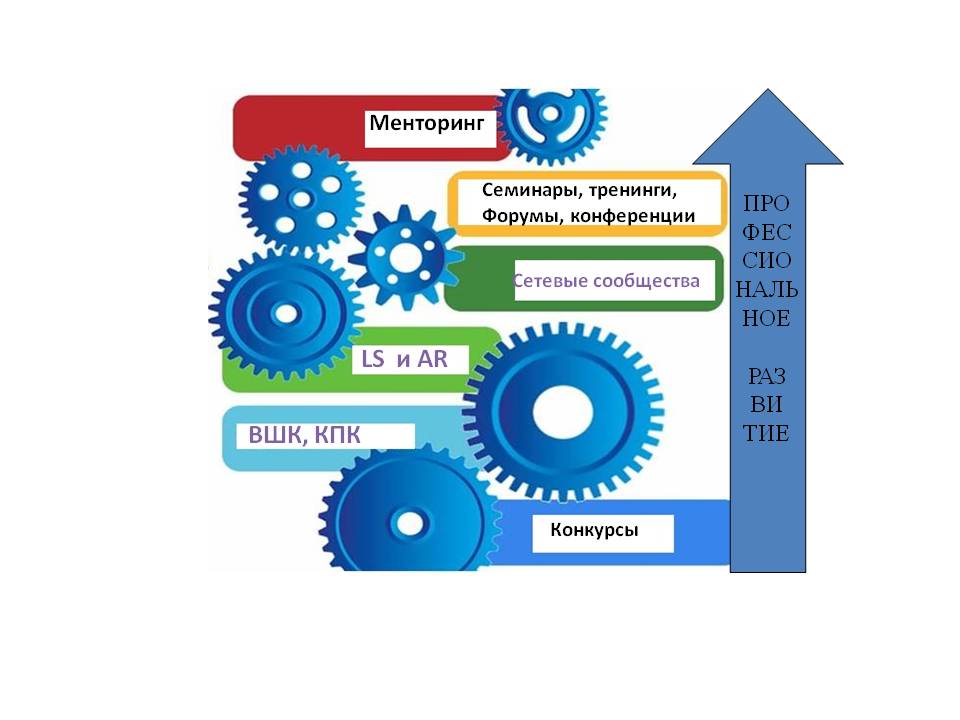 Определение цели профессионального развития
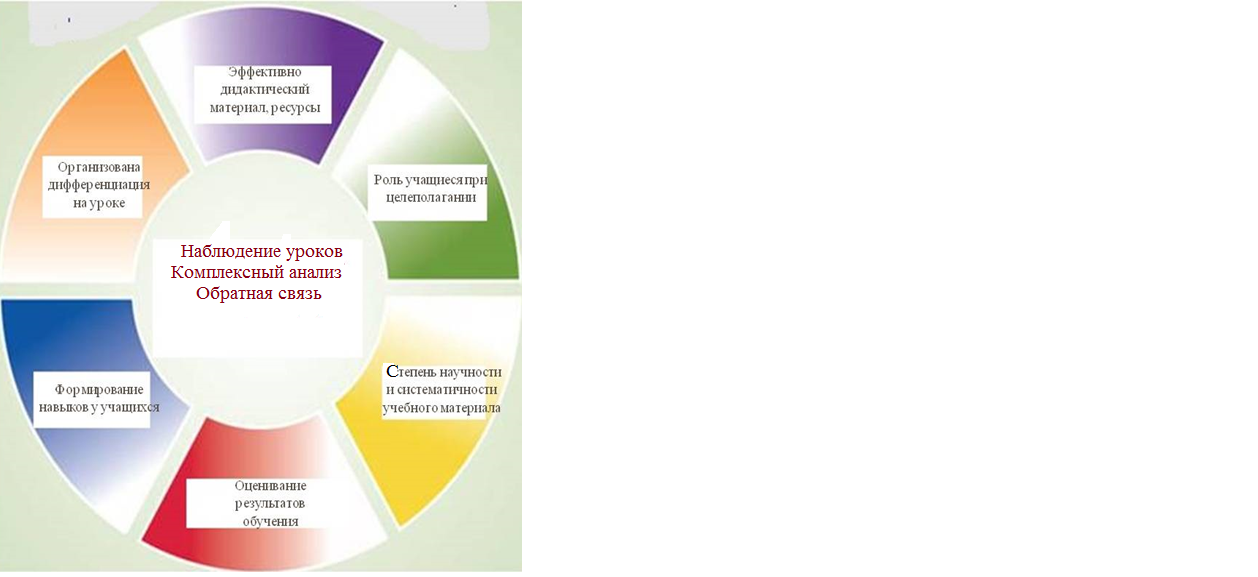 В итоге цели профессионального развития получились определенными, измеримыми, достижимыми и согласованными
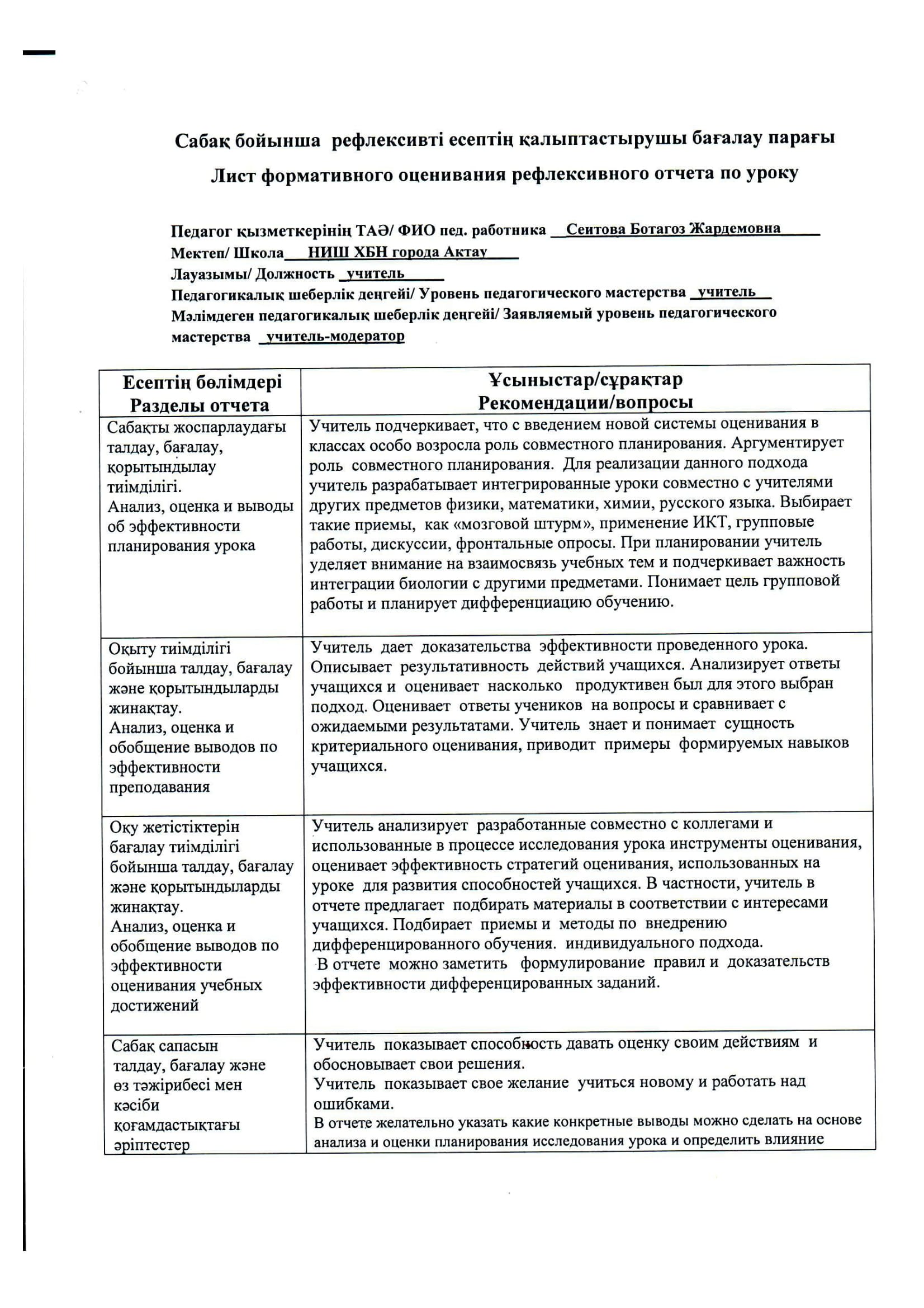 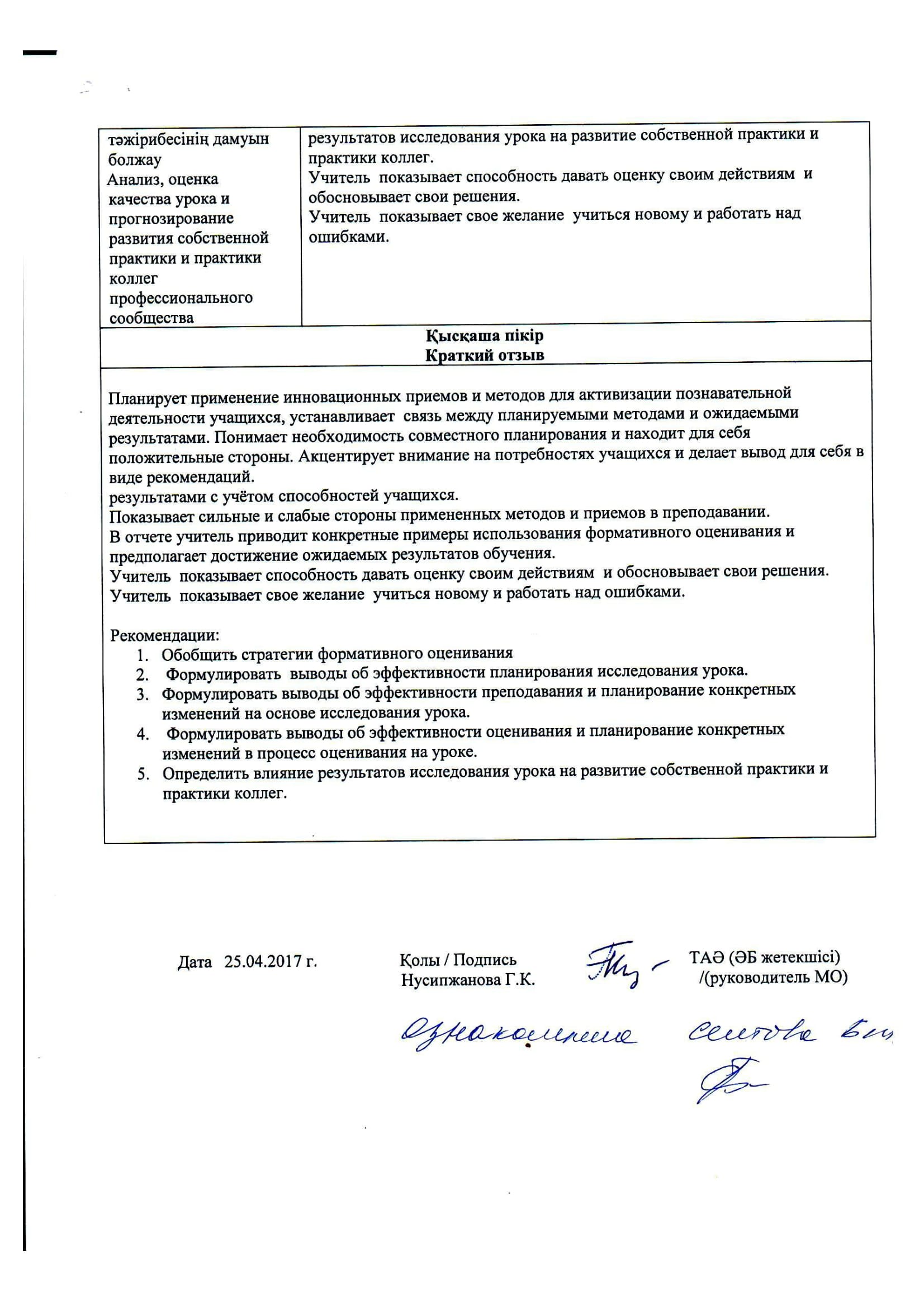 Трудности в реализации школьного оценивания и пути решения
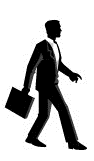 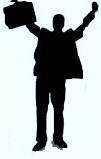 Рекомендации коллегам, реализующим школьное оценивание
Продолжать системное и непрерывное наставничество   в послеаттестационный период. 
Поддержка учителя в долгосрочной перспективе: помощь в составлении перспективного плана развития учителя, осмысленное видение будущей профессиональной деятельности учителя на 3-5-10 лет. 
Отслеживание индивидуальной  траектории профессионального роста: ежегодный  SWOT-анализ собственной педагогической деятельности и обсуждение на заседаниях МО позволит  учителю определить те направления деятельности, которые необходимо развивать,  составить план коррекции по устранению угроз, осмыслить свою деятельность.